Behavioral Health Workforce PlanningActivities Across the StatesAnne M. Herron, DirectorDivision of Regional and National PolicyWorkforce Strategic Initiative
SAMHSA Strategic Initiative #6:  Workforce Development
GOALS:
Develop and disseminate workforce training and education tools and core competencies to address behavioral health issues. 	
Develop and support deployment of peer providers in all public health and health care delivery settings. 	
Develop consistent data collection methods to identify and track behavioral health workforce needs. 	
Influence and support funding for the behavioral health workforce.
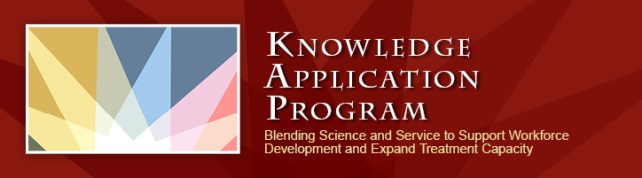 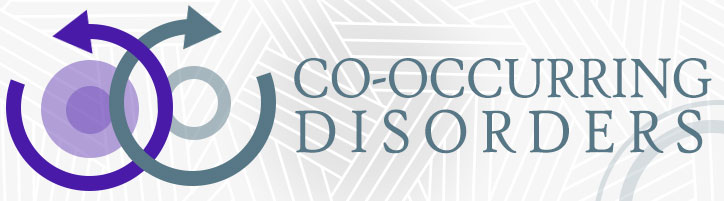 3
States:Workforce Discussion
Regional Administrator - State Discussions
Between March and May, 2015 – SAMHSA Regional Administrators held structured discussions with states to gather information about their behavioral health workforce planning efforts.
State authorities identified participants in leadership roles – state officials/staff, health department staff, government advisory councils, provider representatives, educators, and others.
Data was collected from each state regarding workforce plans and future needs.
4
States:Workforce Discussion
Regional Administrator - State Discussions
The goal was to identify trends and similar issues, such as; areas of need, effective initiatives, and strategies that can be shared state to state, and region to region.
Each Regional Administrator is establishing a learning community in the region, with an agenda set by the states and informed by the discussion.
5
States:Workforce Discussion Findings
The Behavioral Health Workforce Defined
The workforce definition has broadened to include delivery of services across the full recovery model and is inclusive of peer and prevention services that cross all age groups children to senior population.  
In many states, anyone who interacts with a recovering person to provide services is considered part of the continuum, and primary care providers are an integral player in the field.
6
States:Workforce Discussion Findings
Behavioral Health Workforce Issues -Leadership in the States in:
State Departments of Health Care Services 
State Departments of Administrative Services 
State Departments of Health
Governor’s Office
Departments of Economic Development 
Departments of Employment & Higher Education
Multi-partnered Behavioral Health Workgroups
7
States:Workforce Discussion Findings
A Behavioral Health Workforce Plan
States indicate the need for a workforce plan
Of the states who responded, 20% have a workforce plan in place, while 80% do not.  
There is no consistent approach to this planning effort, but most states recognize the importance of planning. 
In several states, this has been crafted as a Behavioral Health Pipeline Plan, to show path from trainee to provider.
8
States:Workforce Discussion Findings
Using Data to Support Planning:
There is a need to have improved behavioral health workforce data so that states can engage in meaningful planning efforts to develop a workforce that is sufficient for their needs.  
States have are widely variant in the data they have and use for planning.  
License and credentialing data are good sources for tracking providers, but do not tell the real story of who is currently providing services.
9
States:Data as a Tool for Planning
Information on certified professionals across the state including their location and provider type, including Medicaid ID numbers by professional
Licensing Boards
Department of Labor Data at state levels
Social Science Research Center data 
Clinician Roster Information System (CRIS), a web-based system designed to track the credentials of clinical staff
States:Workforce Challenges
Provider Availability
Most states do not have enough providers to meet the needs of the expanded eligible population.  
Problem is particularly acute in rural or remote areas
Providers are being lost to better (higher paying) opportunities, particularly with the Veterans Administration
There is a significant gap between the numbers of peers ready and credentialed to work, and the jobs available to them.  Need to increase acceptance of peers in the workplace.
11
States:Workforce Challenges
Lack of Academia 
Universities serve as an “anchor” for the community – lack is a barrier for recruitment and retention.
Continuing Education 
Need to train on emerging best practices and leadership.
Technology 
Need a technology-savvy workforce, particularly where the population is rural as this is where most of the unmet needs are.
12
States:Workforce Best Practices
Peers in the Workforce
States recognize the importance of peers and are using them in as many domains as possible; correctional, primary care, vocational, pre-release, crisis, and housing.
Peers are used as navigators and bridges for consumers making transitions.
Training and certification is increasing in most states for peer specialties.
13
States:Workforce Best Practices
Tele-health Investments for Provider access Outside of State Borders.
Improved access to specialty services
Traditional face-to-face visits using video
Mobile applications using smartphones and providing education, interventions, GPS alerts, on-demand advice
States identified particular effectiveness with youth, including: outreach, services on-demand, texting supports.
14
States:Workforce Best Practices
CEUs/Training Distance Learning:
Range from self-directed courses and curricula to interactive Webinars to mental/substance use disorder specific ECHO sites.
Offered by a range of TA providers, professional organizations, community colleges and universities.
Most providers are familiar with and accept use of technology.
15
States:Identified Opportunities
States – Working on Strategies to Address:
Reimbursement
Cross-state licensure/certification
Improved outcomes through mentoring
Partnerships with universities, private providers, professional organization, and others
Sharing training resources between states for improved outcomes.
16
Engaging Key Influencers
Successful Collaboration started with:
Pre service organizations (i.e. HOSA)
Recovery High Schools/Colleges
COPE/AAAMC
Professional Organizations 
Inclusion of BH in NHSC, Nurse Corps, loan repayment
Philanthropic Organizations
Private sector service delivery, insurers
17
Moving Forward
SAMHSA looks forward to continued dialogue 
to facilitate sharing strategies

Invitations out now to invite participation in your 
Regional Workforce 
Learning Community
18